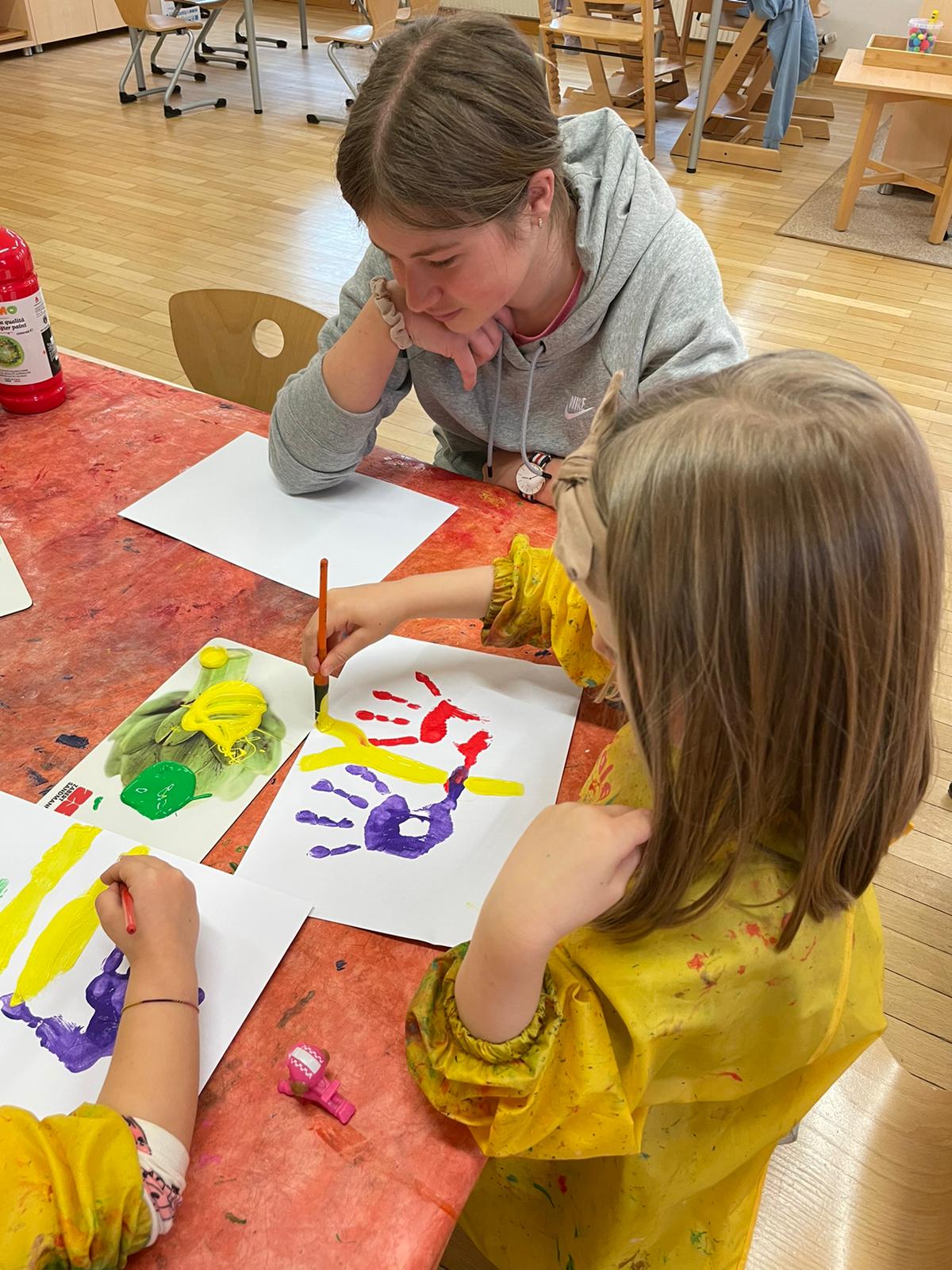 Kindergartenpädagogin
Inhaltsverzeichnis:
Ausbildung
Schulische Ausbildung
Berufsfelder nach der Ausbildung 
Fähigkeit und Fertigkeit, die man mitbringen sollte
Tätigkeiten einer Kindergartenpädagogin
Gehalt
Arbeitszeiten
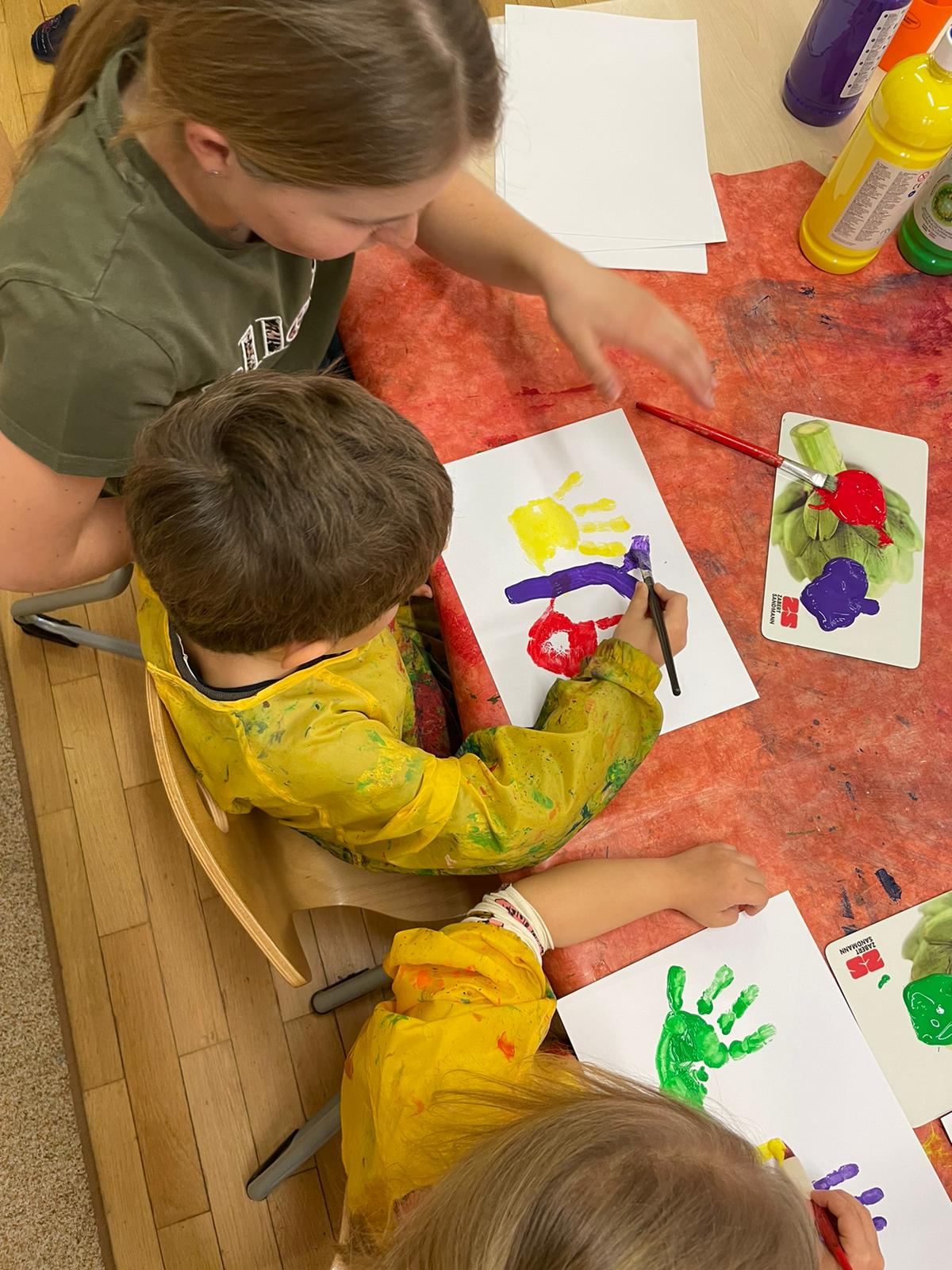 Ausbildung
-5-jährige Schulausbildung -Bildungsanstalt für Elementarpädagogik (BAfEP) mit Matura
-Voraussetzung -Aufnahme)2-jährige Schulausbildung am Kolleg -Elementarpädagogik (Matura oder Berufsreifeprüfung- Voraussetzung-Aufnahme)
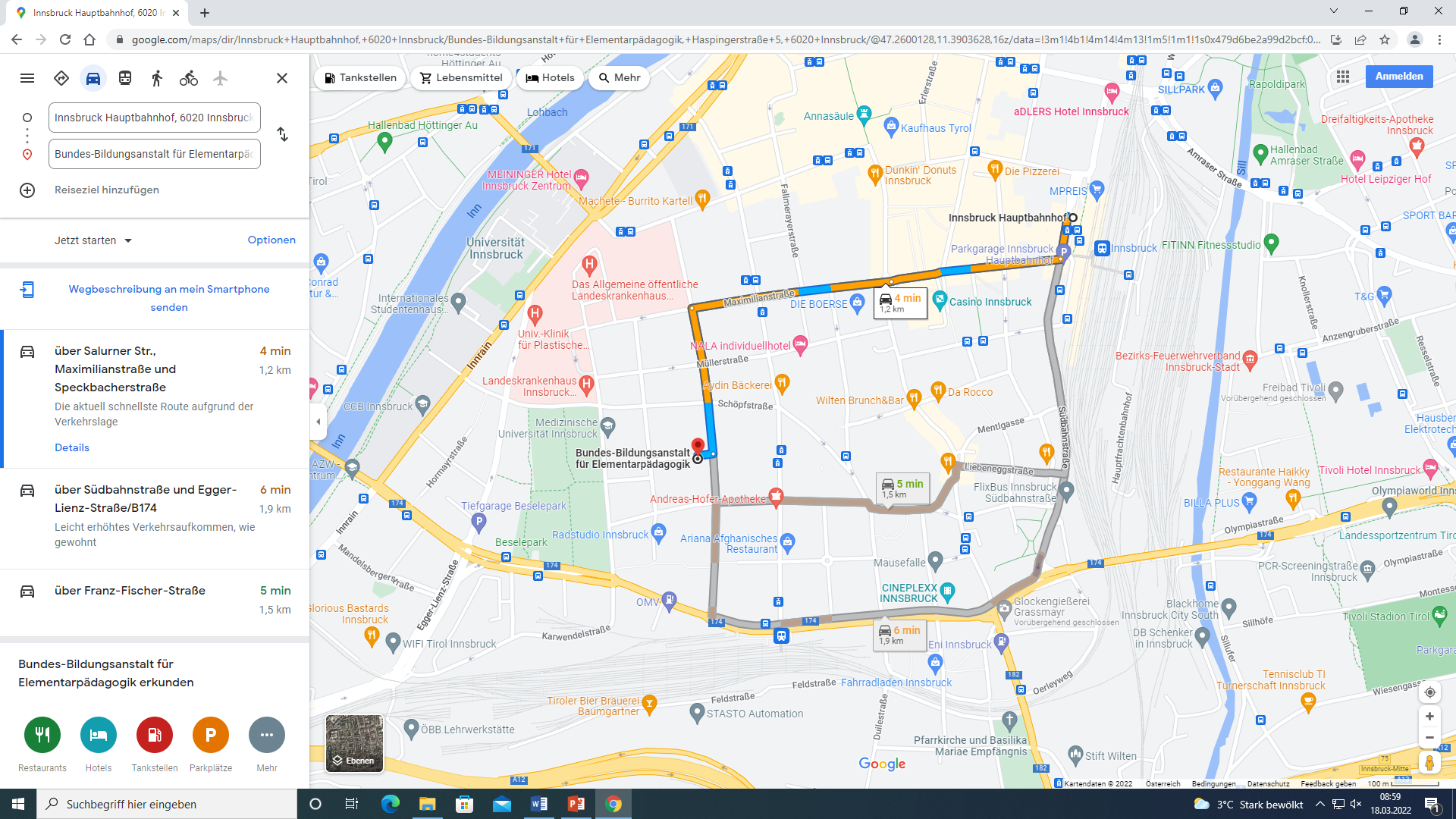 Schulische Ausbildung
Zusätzlich zur Regelausbildung wichtige Fächer wie Pädagogik und Didaktik unterrichtet
ab der ersten Klasse Praxistage, an denen man in den Kindergarten geht und den Kindergartenalltag mitbekommt.
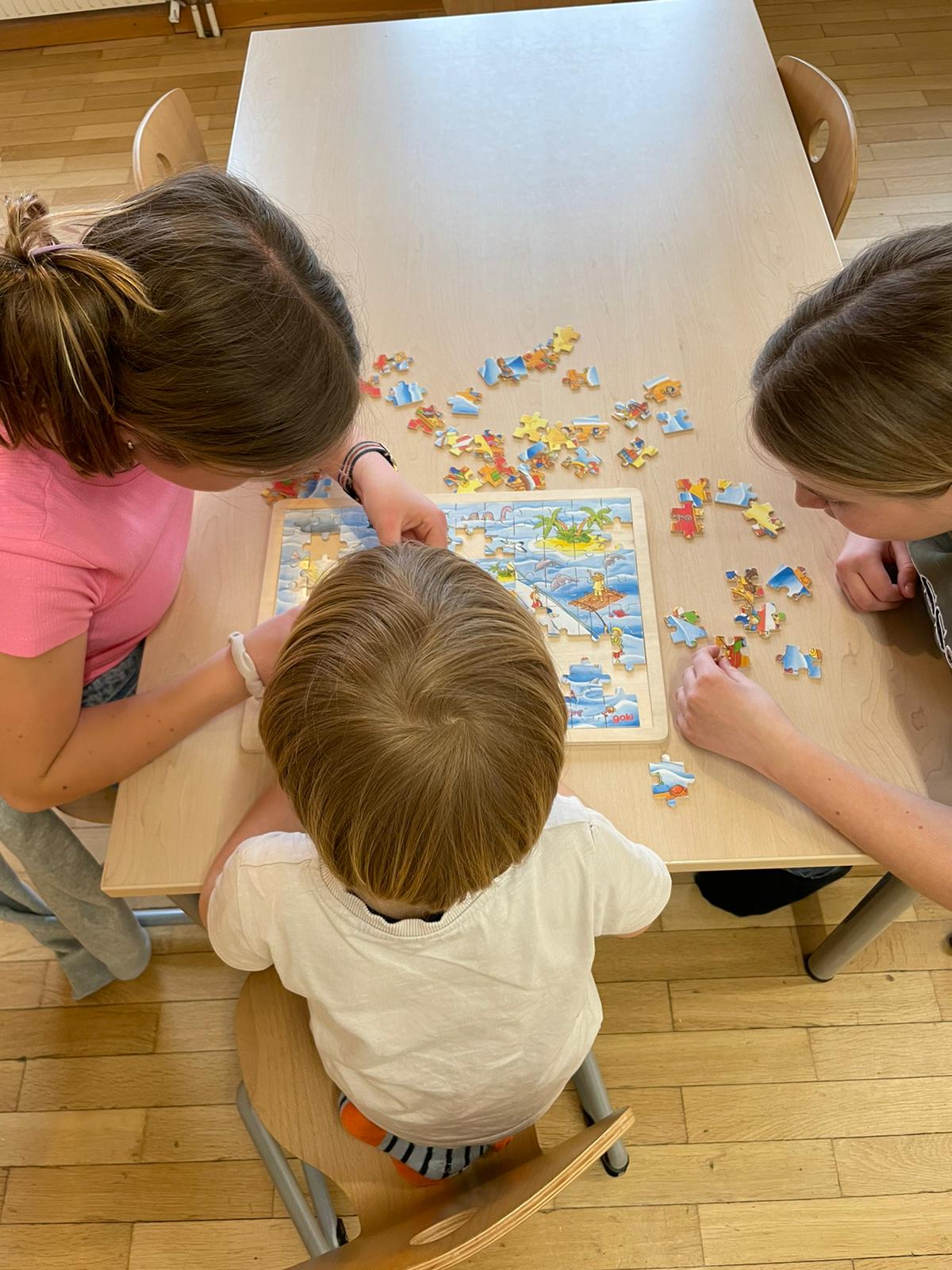 Berufsfelder nach der Ausbildung
Kinderkrippe (Betreuung von Kindern im Alter von 0,5-3 Jahren)
Kindergarten (Betreuung von Kindern im Alter von 3-6 Jahren)
Schülerhort (Betreuung von Kindern im Alter von 6-14 Jahren)
Pädagogische Einrichtungen im Sozial- und Therapiebereich
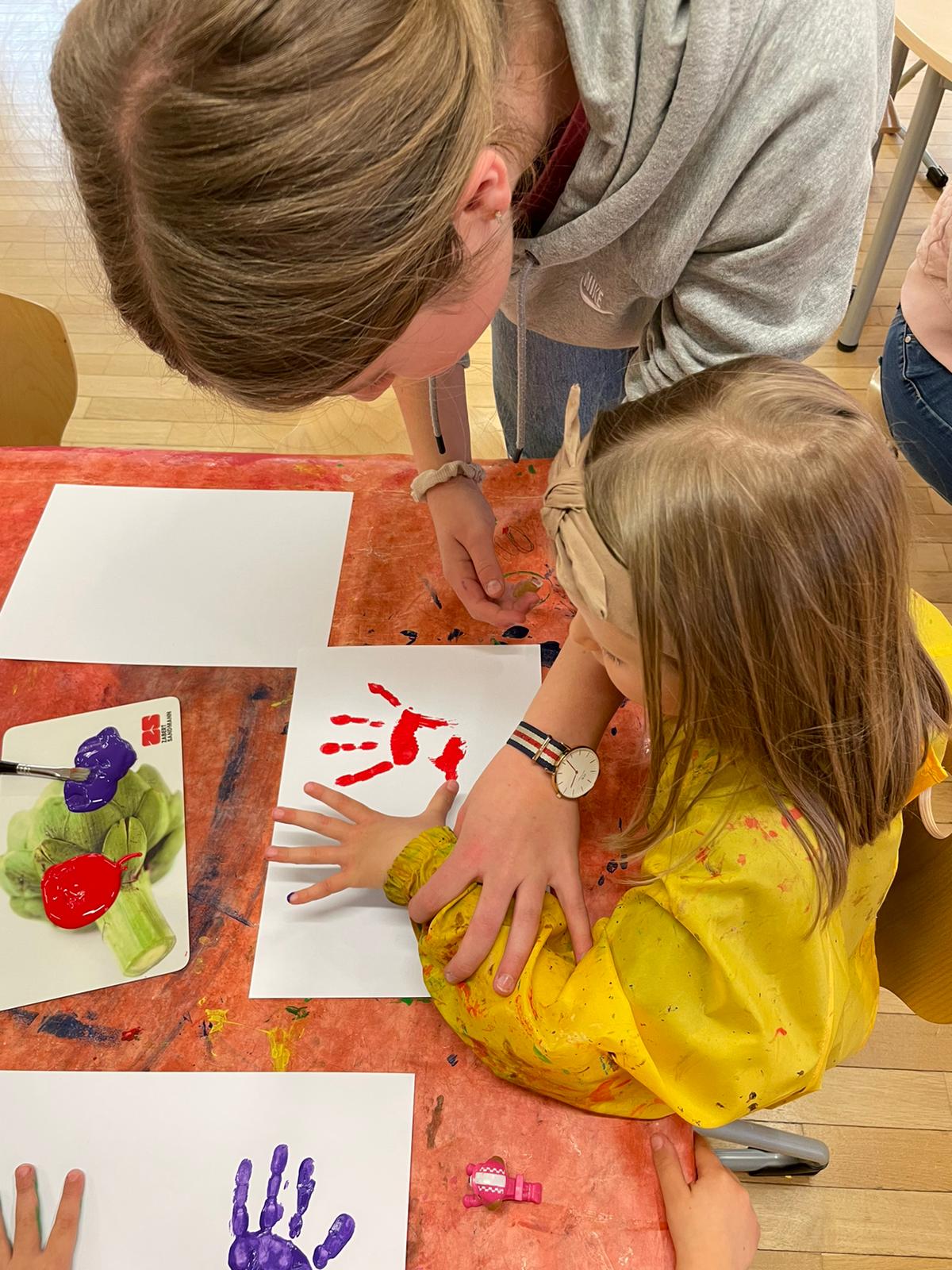 Fähigkeiten und Fertigkeiten, die man mitbringen sollte
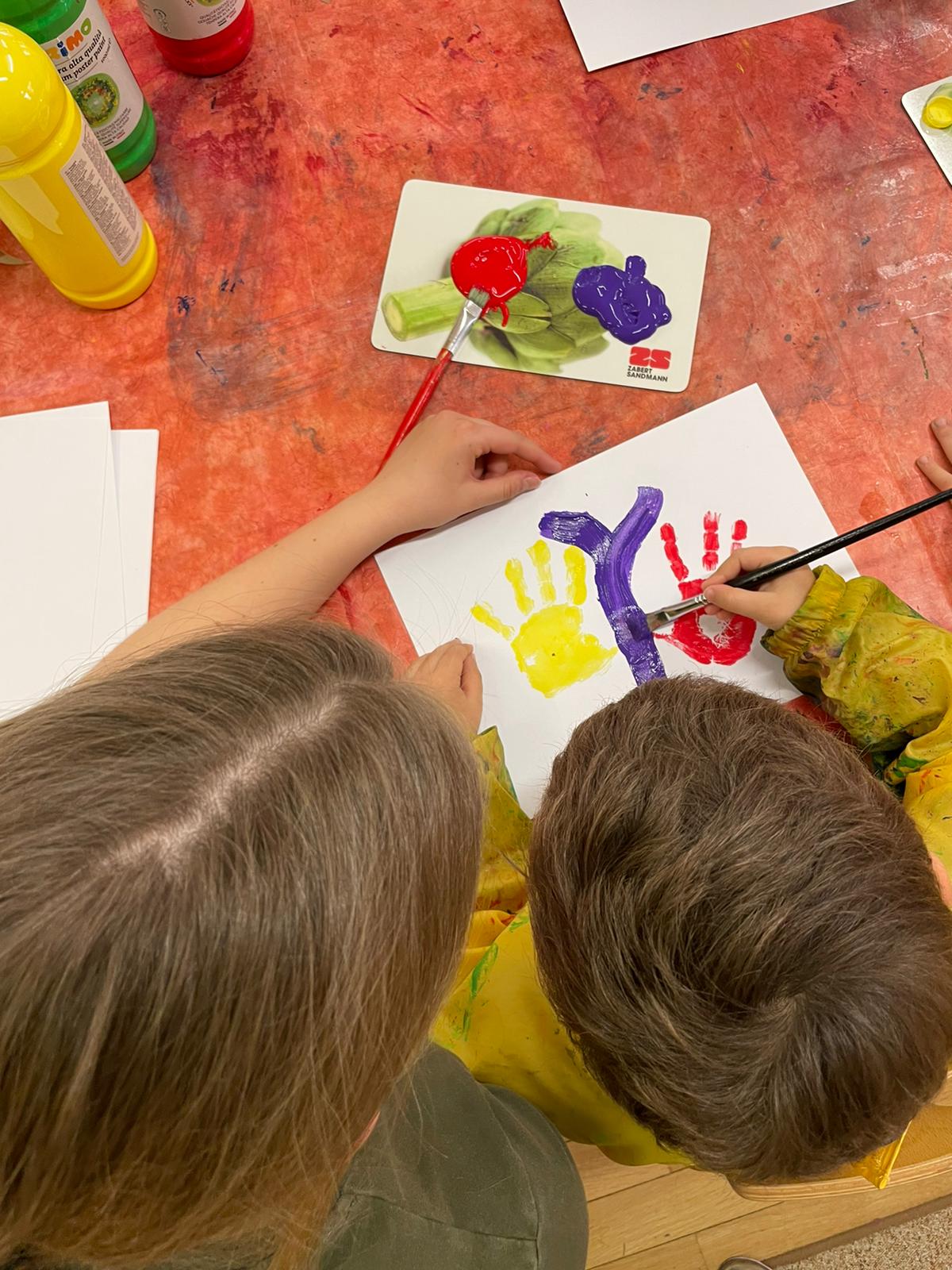 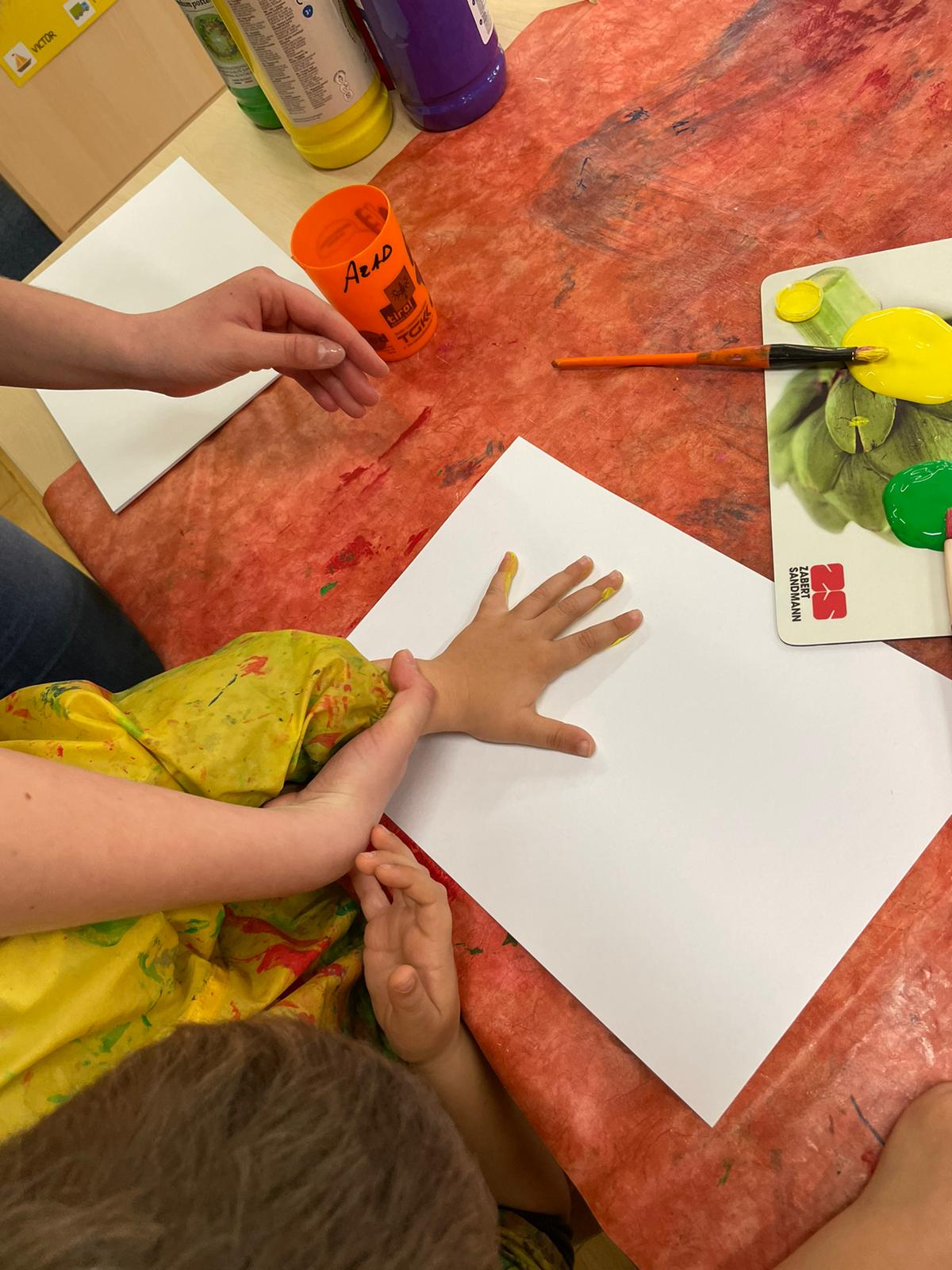 Hilfsbereitschaft                                                  
Teamfähigkeit                                                        
Flexibilität
Ordentlichkeit
Höflichkeit und offene Art
Kreativität
Einfühlungsvermögen
Kommunikationsfähigkeit
Verantwortungsbewusstsein
Freude am Kontakt mit Menschen
Organisationstalent
Keine Lärmempfindlichkeit
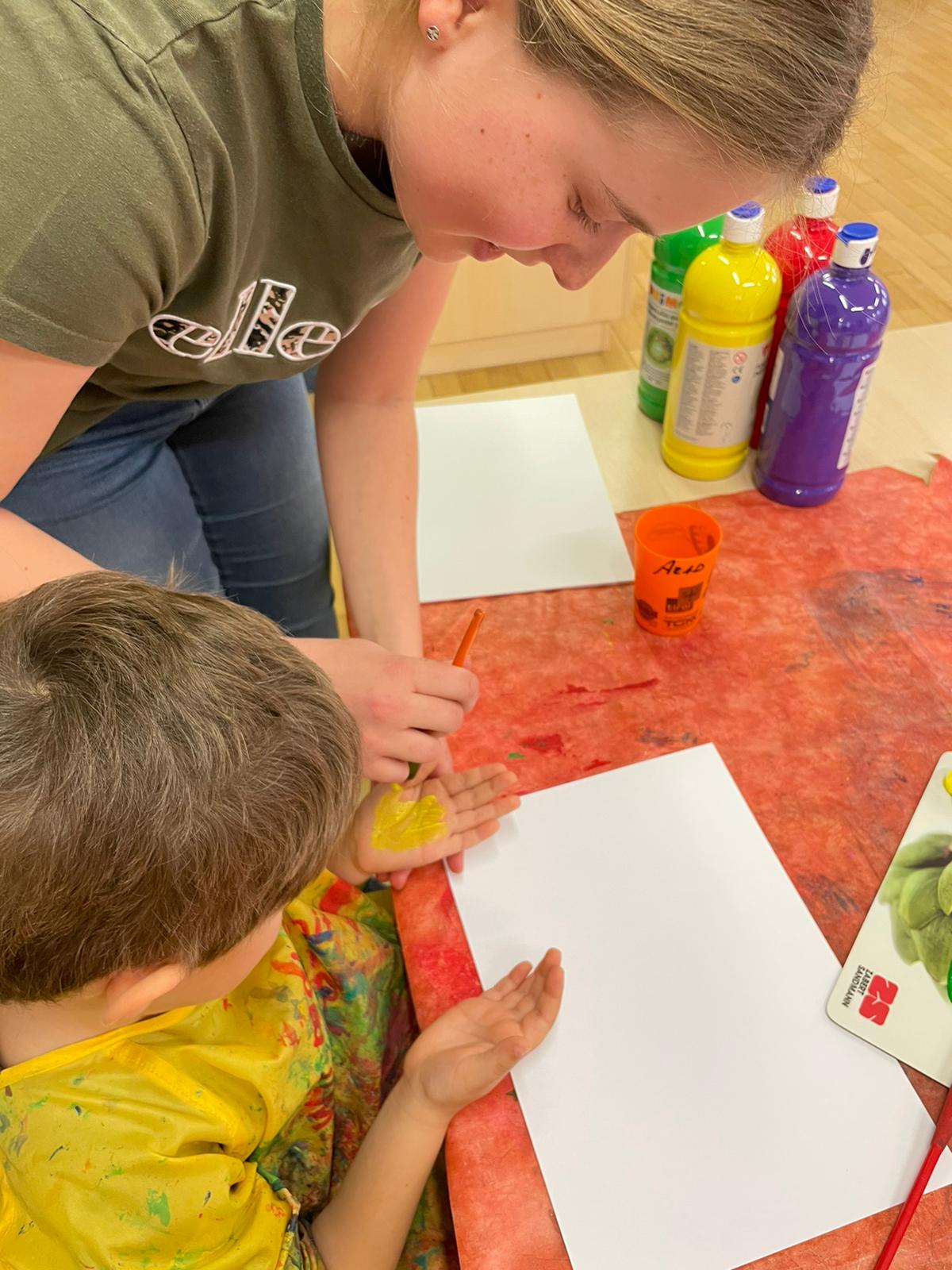 Tätigkeiten einer Kindergartenpädagogin
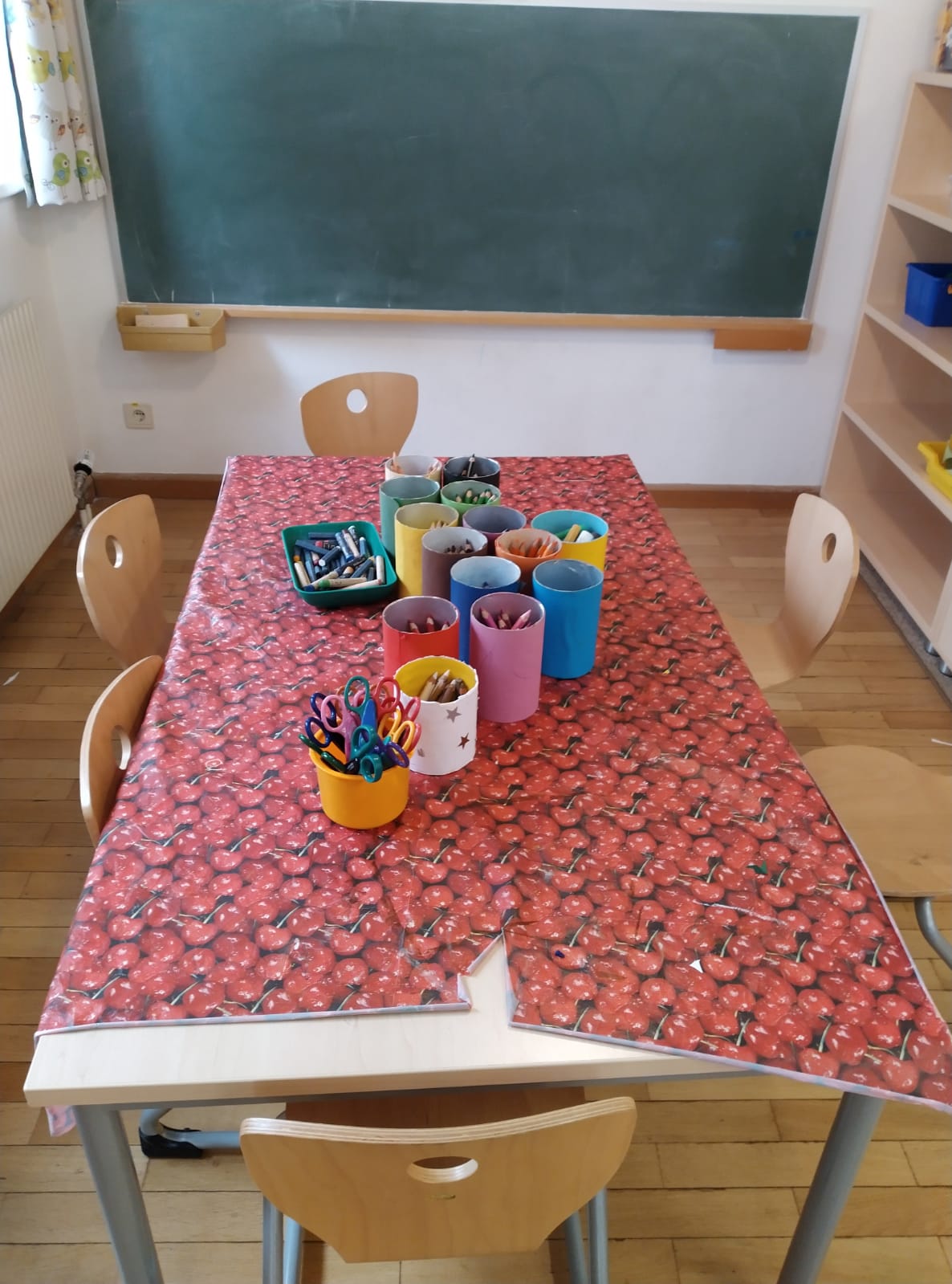 Mit den Kindern malen, spielen und basteln
Musizieren und Singen
Entwicklungsstand der Kinder beobachten
Monats- und Jahresplanungen erstellen
An Teamsitzungen und Besprechungen teilnehmen
Elternabende und Feste planen und abhalten
Bildungsinhalte auf spielerische Art näherbringen
Unterstützung beim Aufbau von Geschicklichkeit, Sprachentwicklung -Konzentration
Förderung zur Selbstständigkeit
Regelmäßiger Austausch über das Kind mit den Erziehungsberechtigen
Betreuung von Praktikanten
Gehalt
Einstiegsgehalt laut Kollektivvertrag: 1590€ - 2680€ (laut AMS)
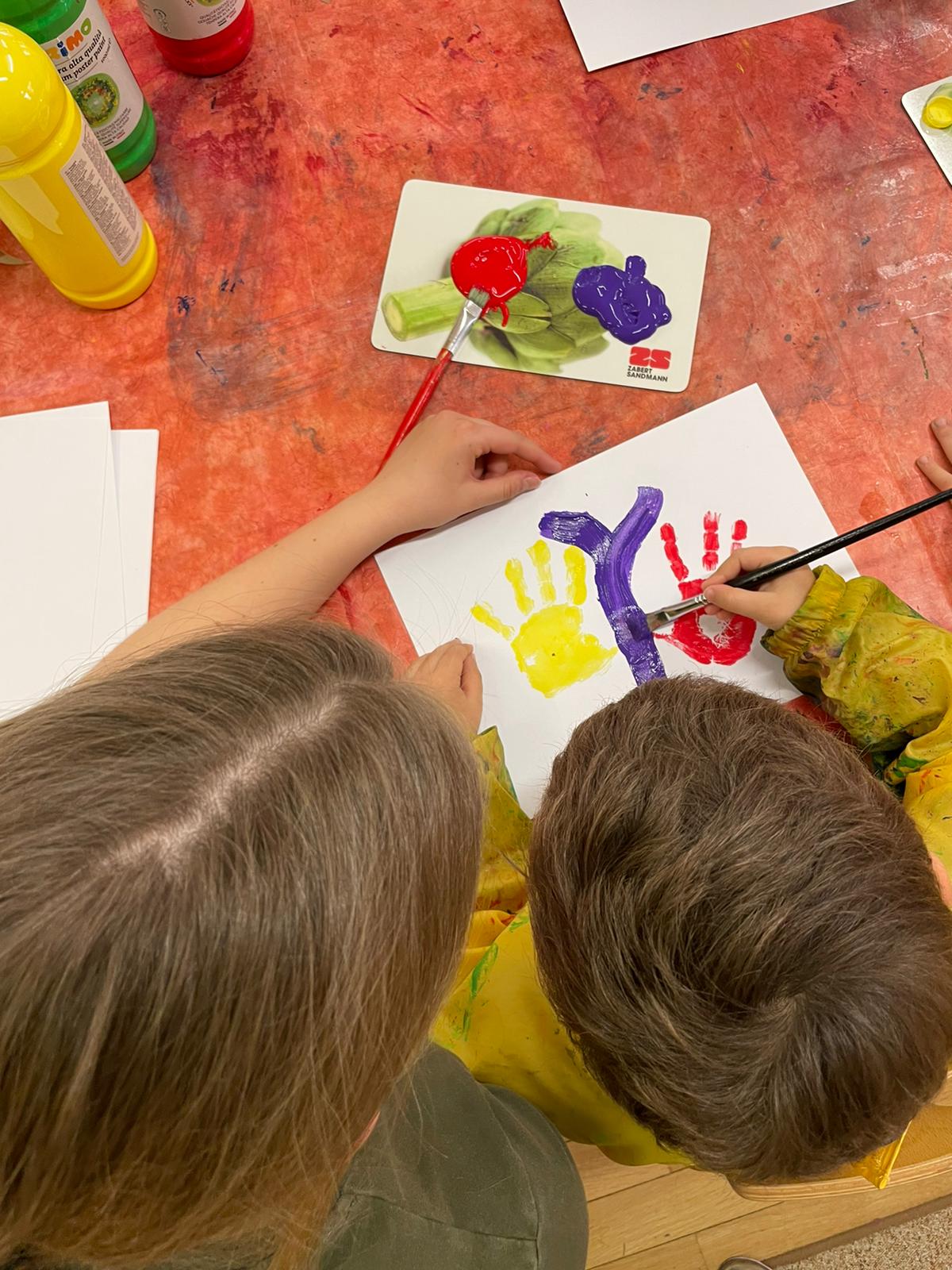 Arbeitszeiten
Von 40 Stunden Arbeitszeit sind 5 Stunden zur Vorbereitung und 35 Stunden im Kindergarten zu arbeiten
Je nach vereinbartem Vertrag hat man in den Ferien frei oder man hat 5 Wochen Urlaub im Jahr
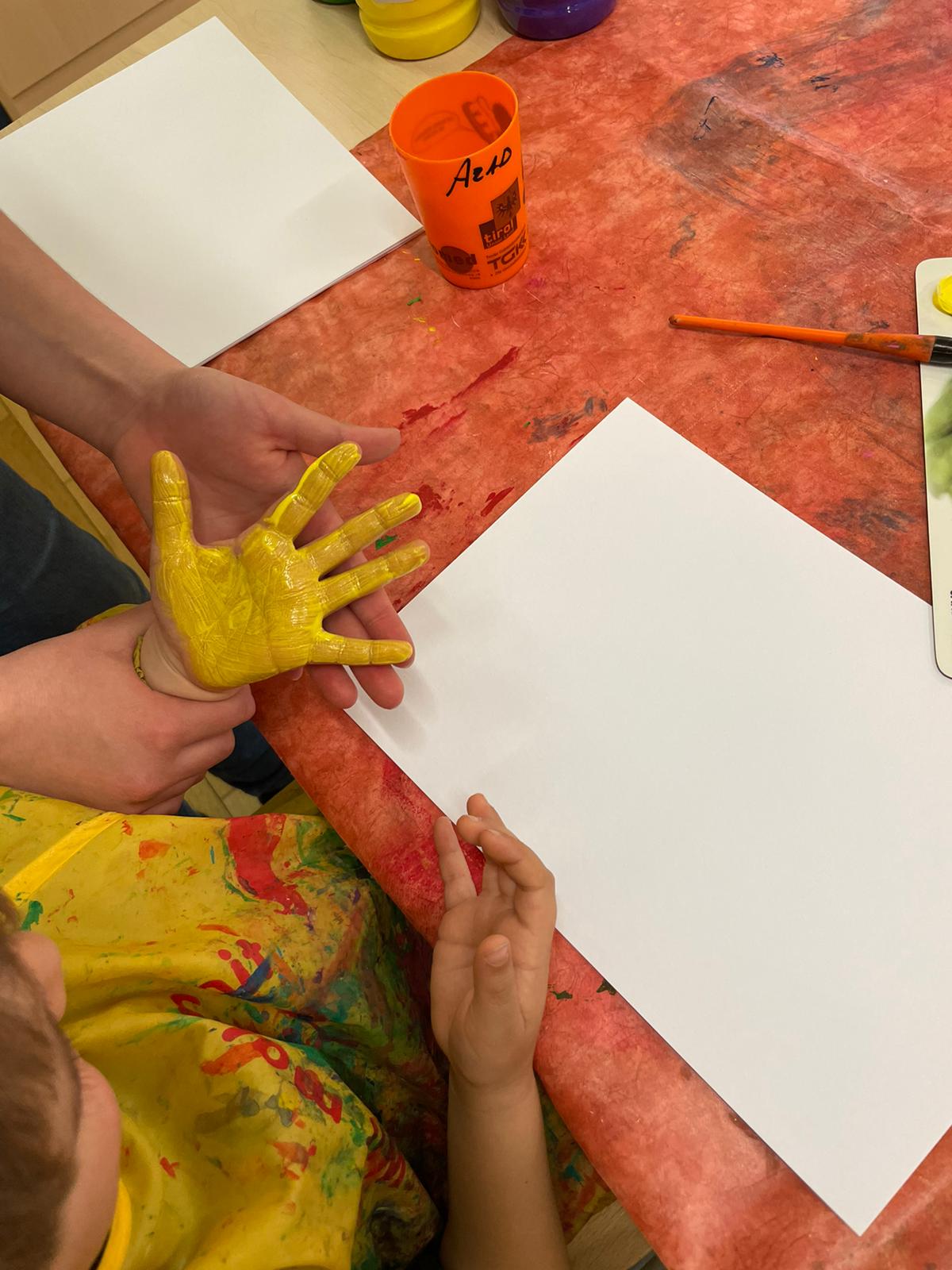 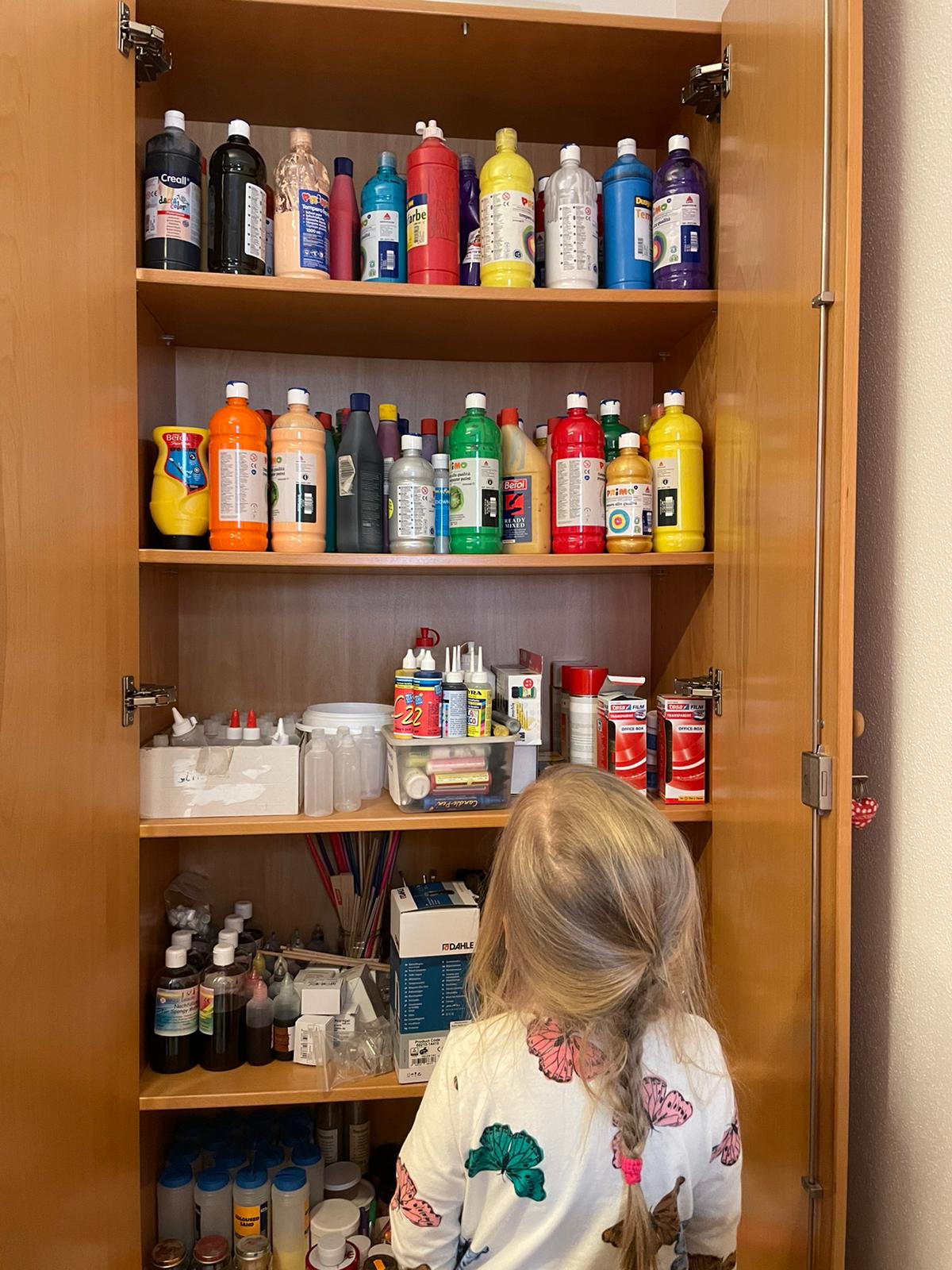 Gruppenregeln
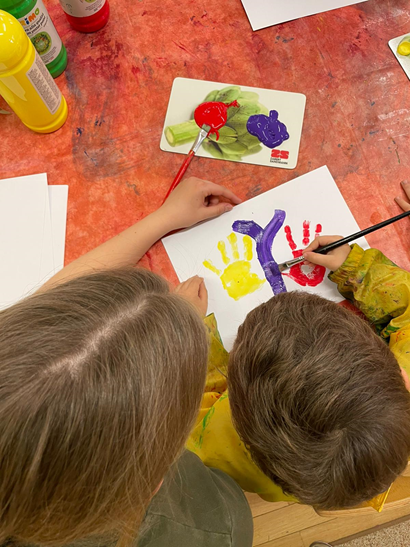 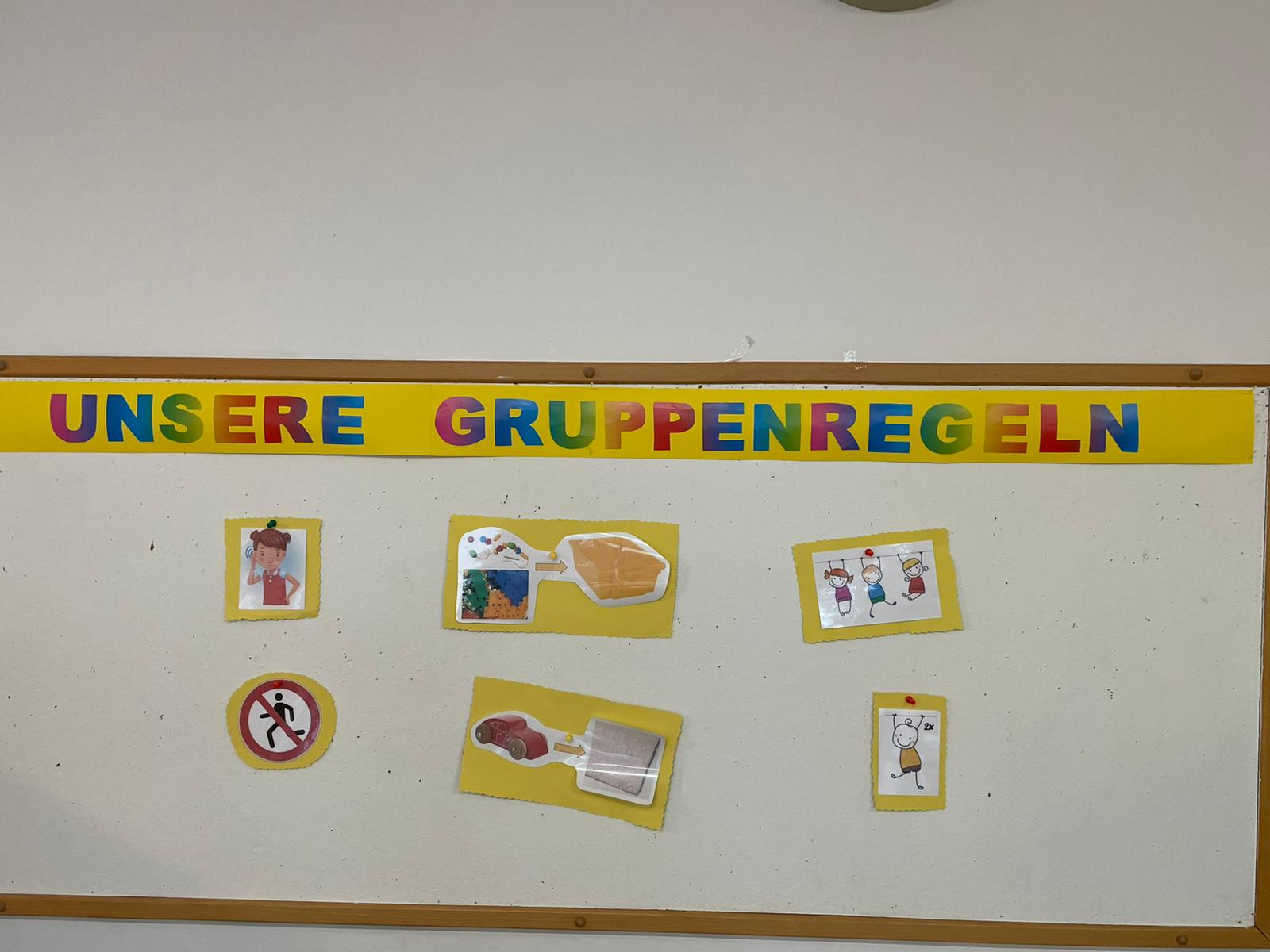 immer zuhören
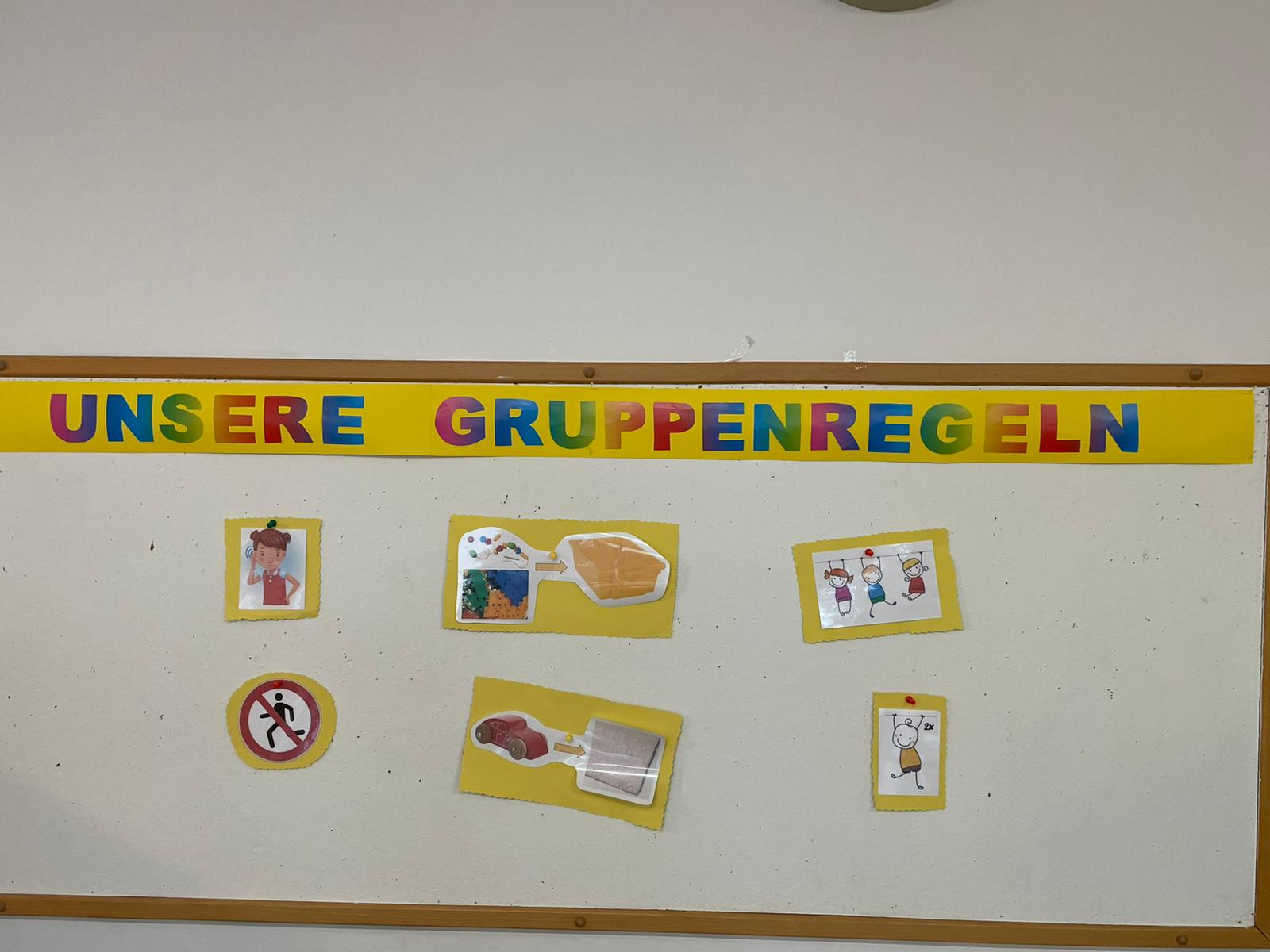 nicht laufen
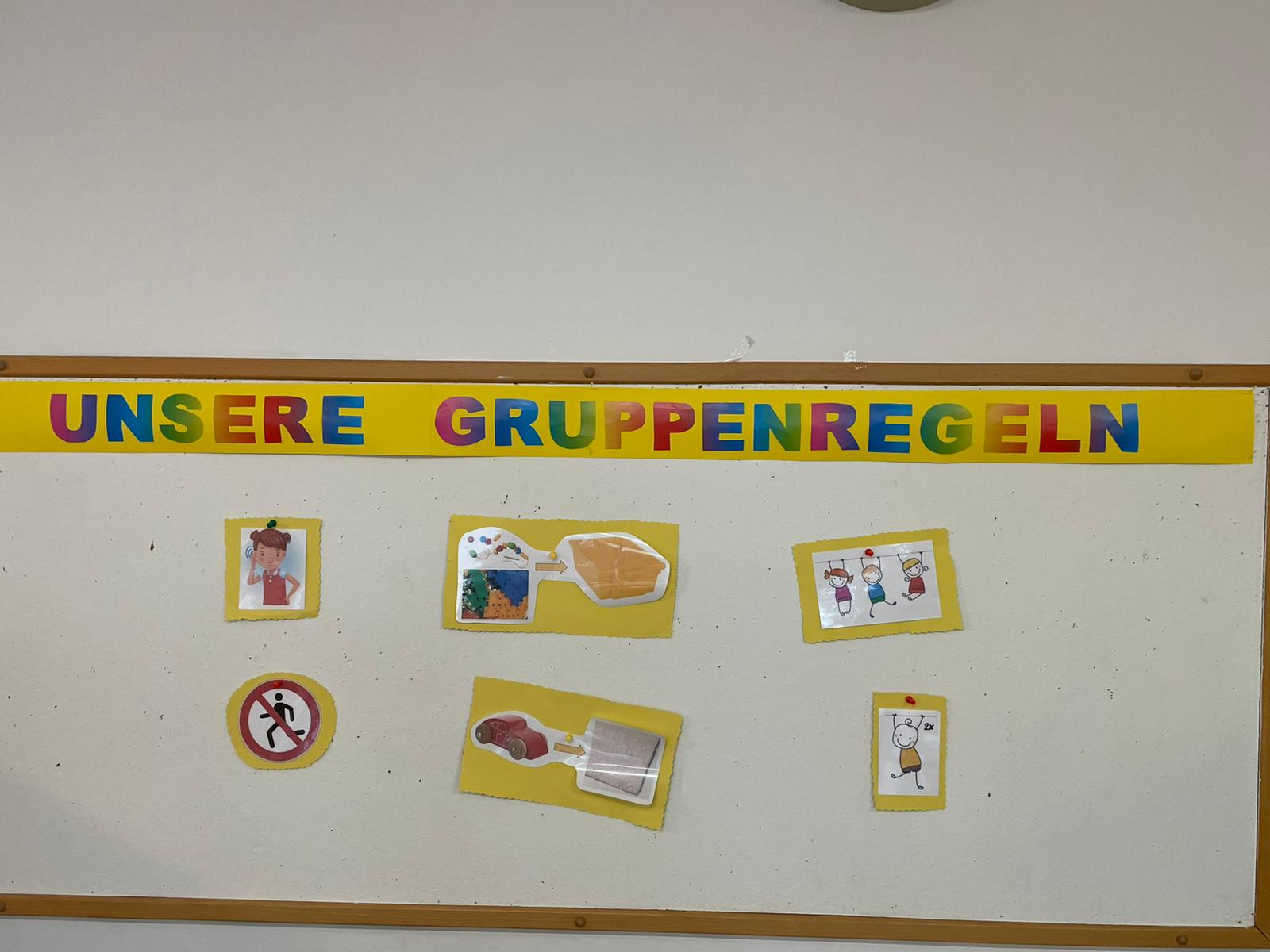 immer aufräumen
mit Autos nur auf den Teppich spielen
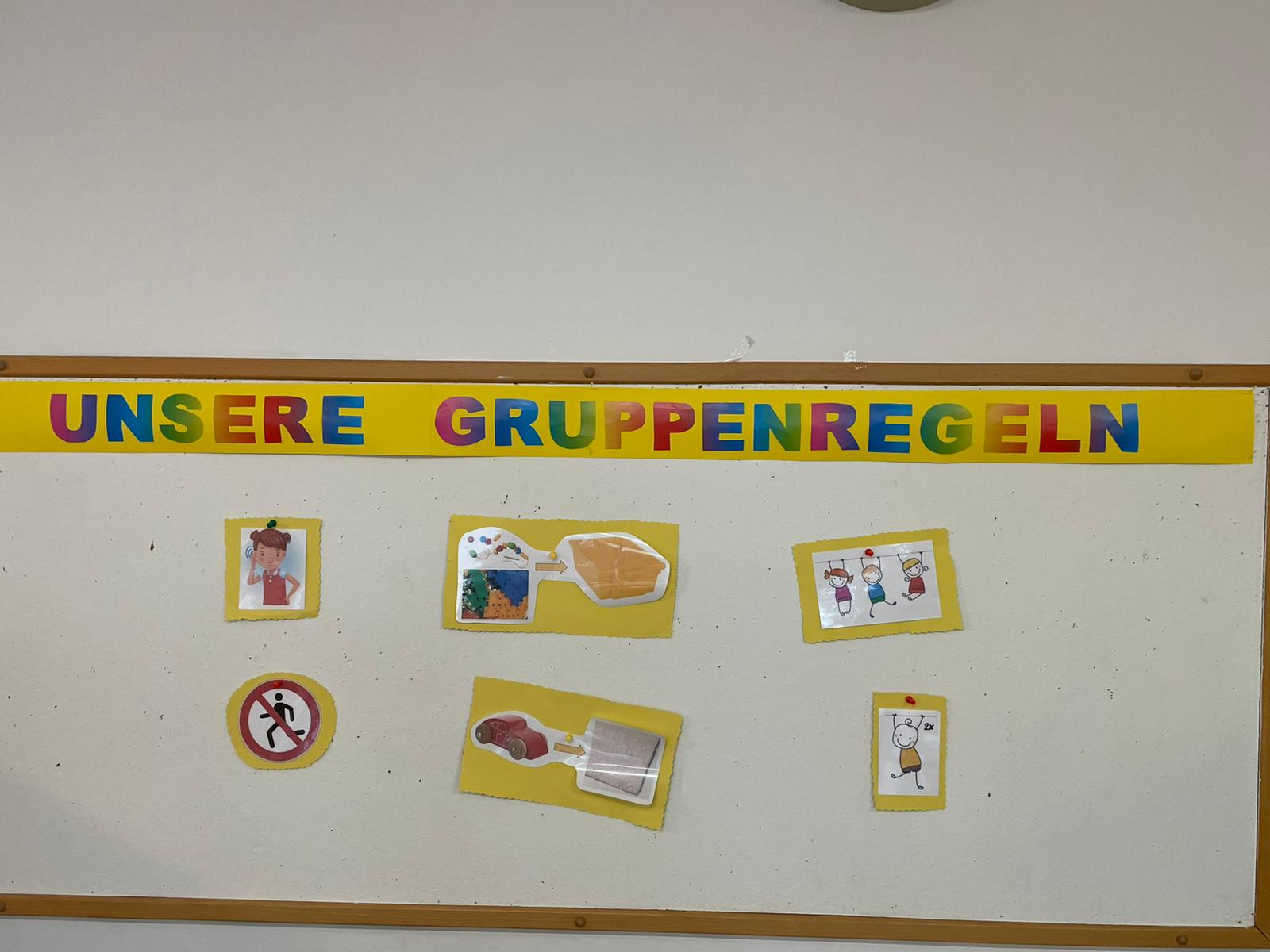 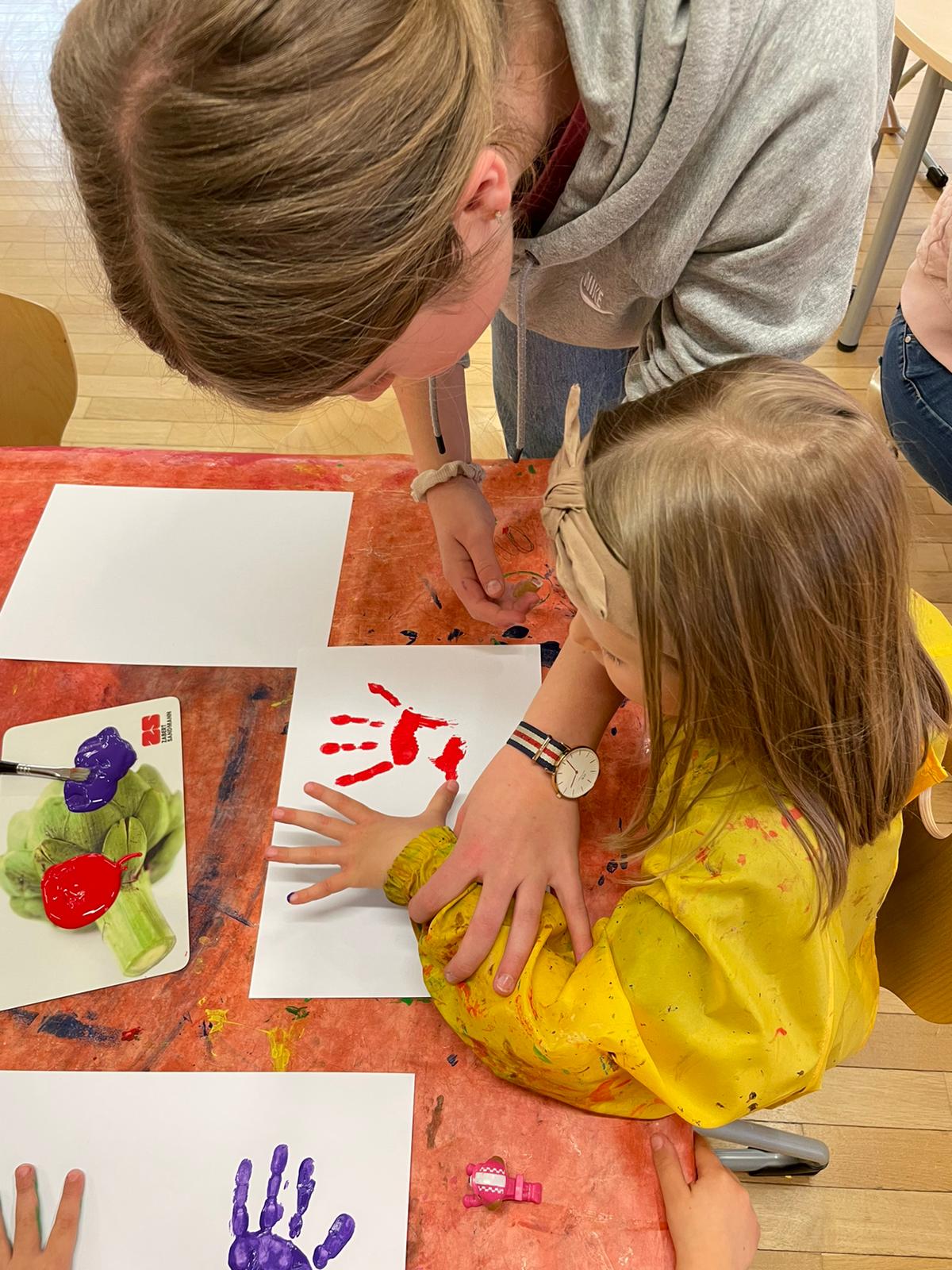 Danke für eure Aufmerksamkeit
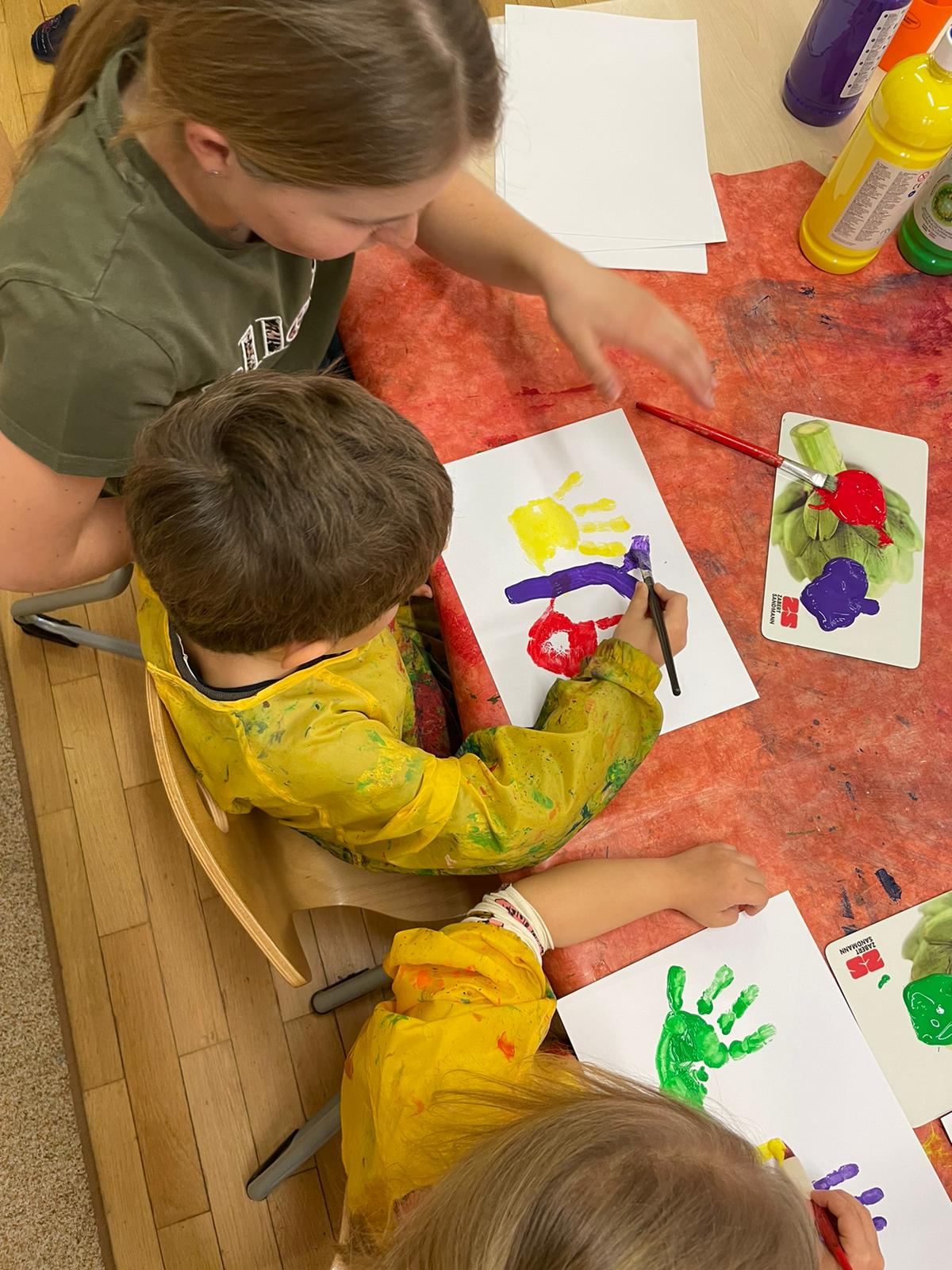